Государственное бюджетное дошкольное образовательное учреждение детский сад № 13 комбинированного вида Кронштадтского района Санкт-Петербурга.   Проект«Дом в котором мы живем» - формирование нравственных качеств у детей дошкольного возраста»(средняя группа «Звездочки»)    СоставилиВоспитатель: первой категорииГусева А.А.учитель-дефектолог высшей категорииСуркова А.М.  2022г.
Тип проекта: детский творческий. 

Вид проекта: совместный краткосрочный.

Участники проекта: дети, родители, педагоги.
     
Сроки проведения: 2 недели с 01декабря по 15 декабря 2022 г.
Цель: Создать условия для развития у детей патриотических чувств, любви к родному городу, внести понятие малая Родина. Повысить  активность и участие родителей в жизни группы.
Задачи:
Обучающие:
Исследовать информацию с детьми и родителями о родном городе.
Изучать историю родного города, познакомить с улицами, достопримечательностями. 
Развивающие:
Развивать чувство патриотизма.
 Развивать связную речь детей, обогащать словарный запас. Способствовать развитию памяти, мышления.
 Вырабатывать у детей умение рассуждать, высказывать своё мнение, находить способы решения проблемных ситуаций.
Воспитательные:
Воспитывать чувства любви и гордости к своей малой Родине.
Воспитывать умение видеть красоту родного города.
Ожидаемый результат
Проект поможет обогатить знания детей о родном городе, его истории, приобщить родителей к жизни группы.
Дети познакомятся с символикой города, главными достопримечательностями и их названиями.
Этапы осуществления проекта.
План осуществления проекта 
« Город, в котором мы живём»

  Беседа: «Мой город Кронштадт», «Где мы живём?» 
  Цель: уточнить знания детей о названиях улиц; рассказать о достопримечательностях города, пробудить интерес к истории своего города.
  Развивающие игры:
  «4 лишний», «Собери картину», Викторина «Я живу в Кронштадте», виртуальная экскурсия «Я по городу иду».
 Продуктивная деятельность:
  Аппликация «Мой дом», конструирование «Место памятника в городе».
  Демонстрационные формы работы:
  Рассматривание иллюстраций, фотографий, фотоальбома, карты города   Кронштадт.
Рассматривание герба города Кронштадт.
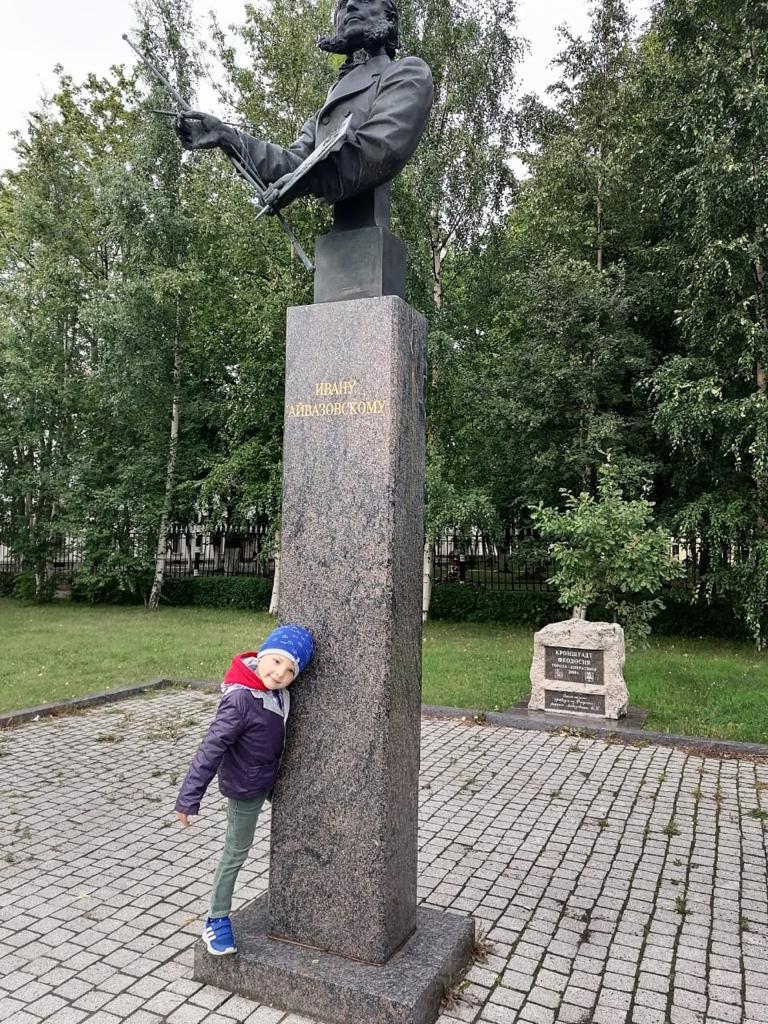 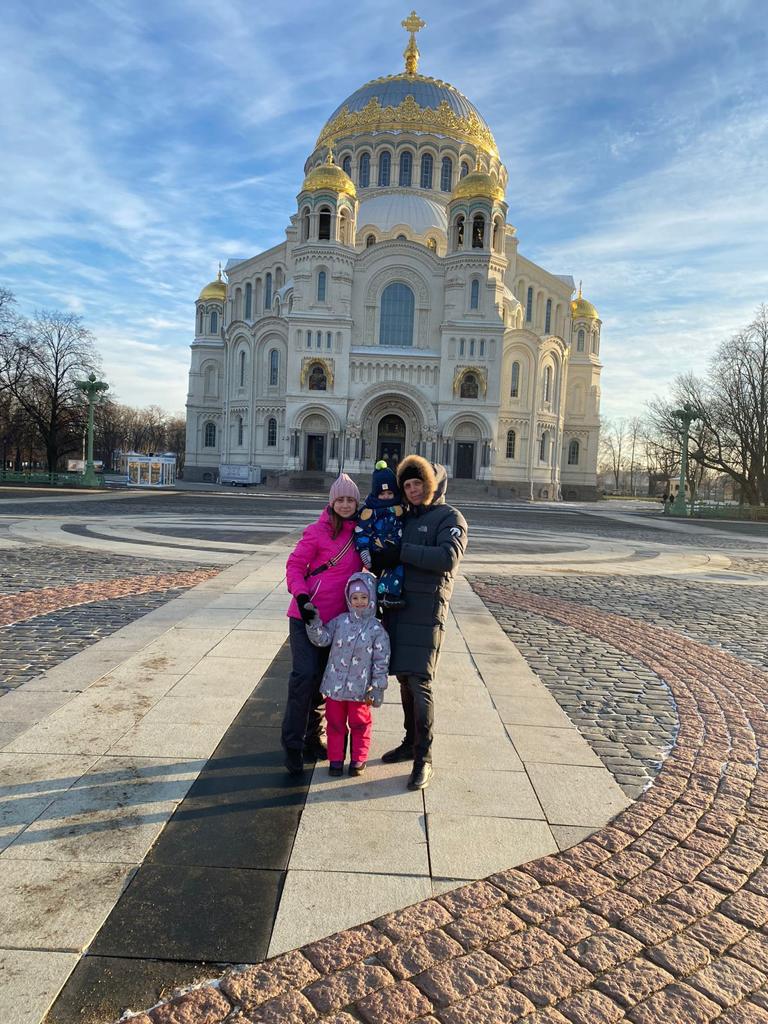 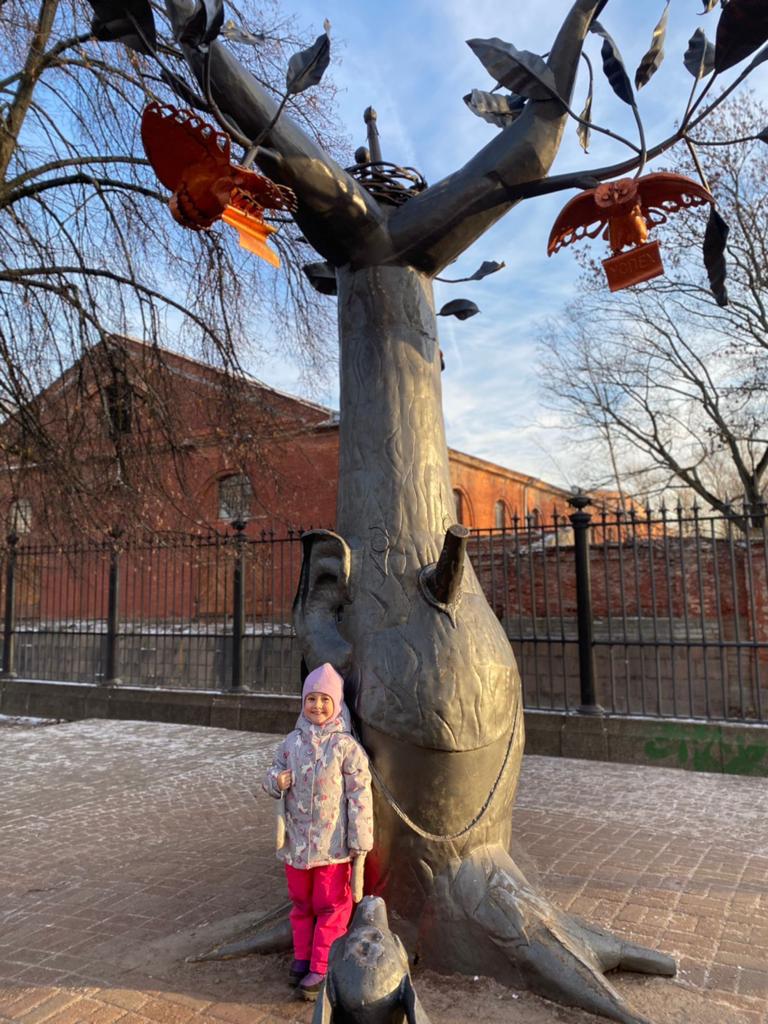 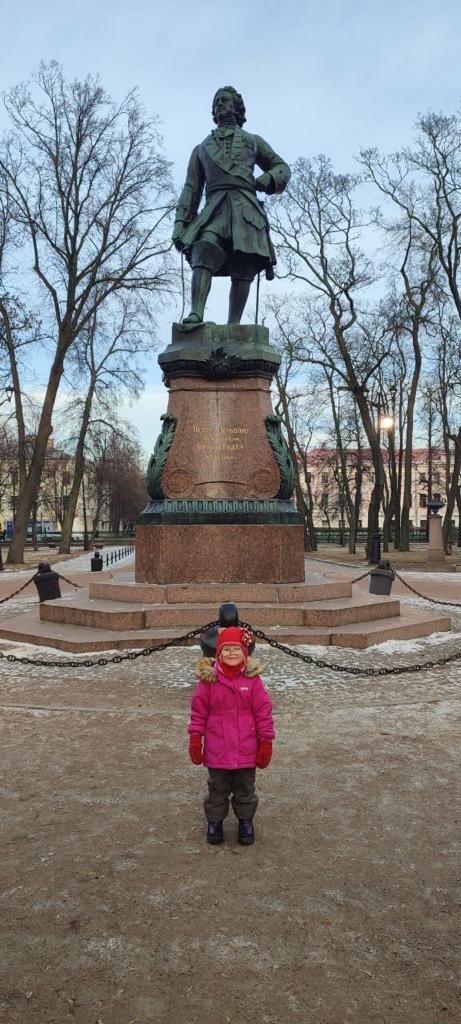 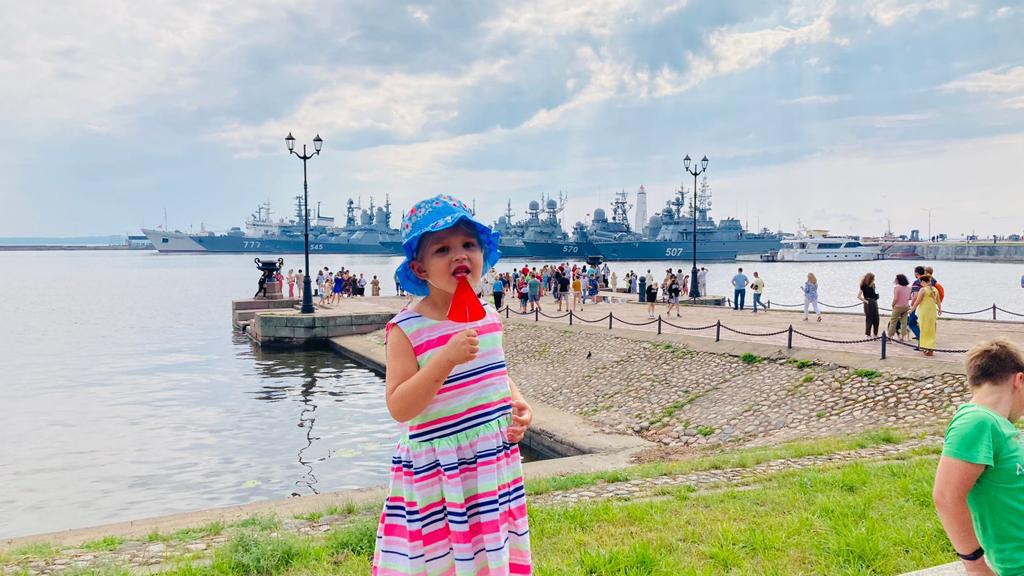 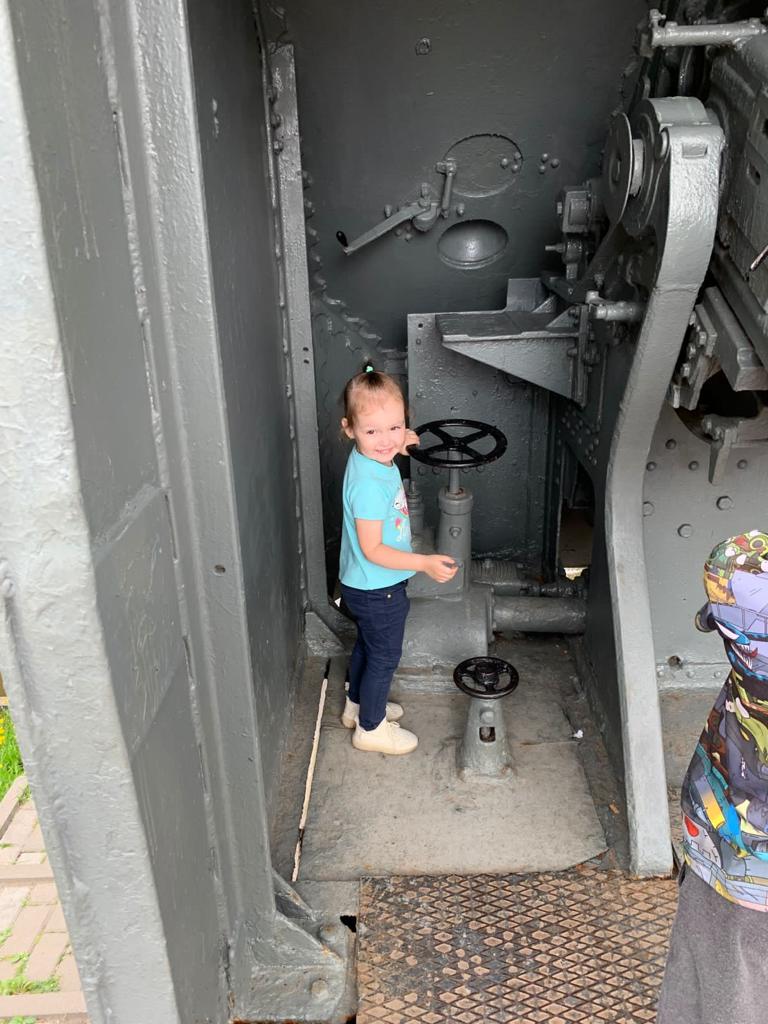 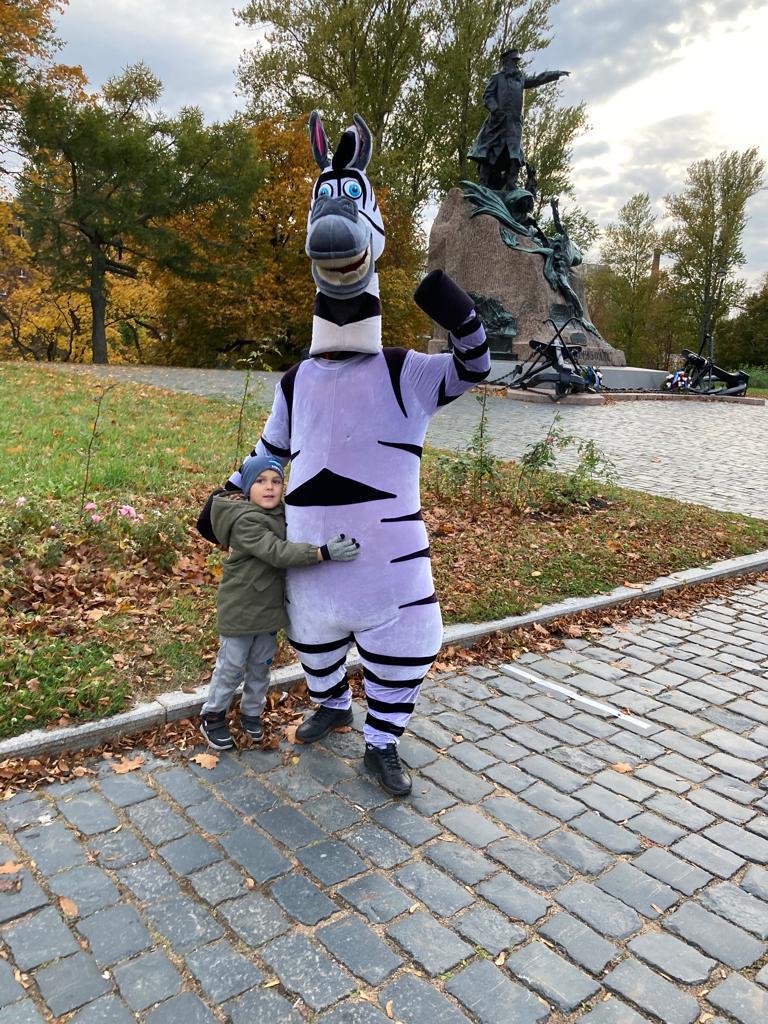 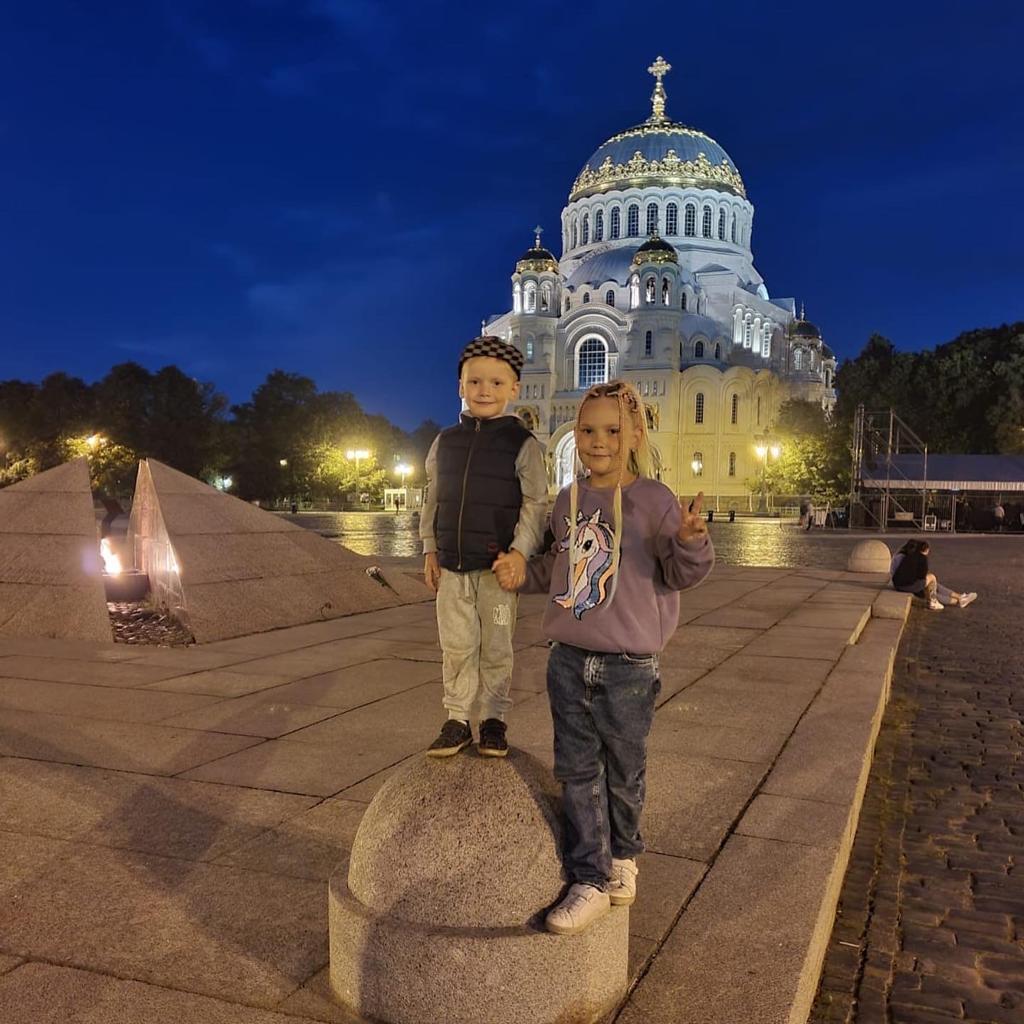 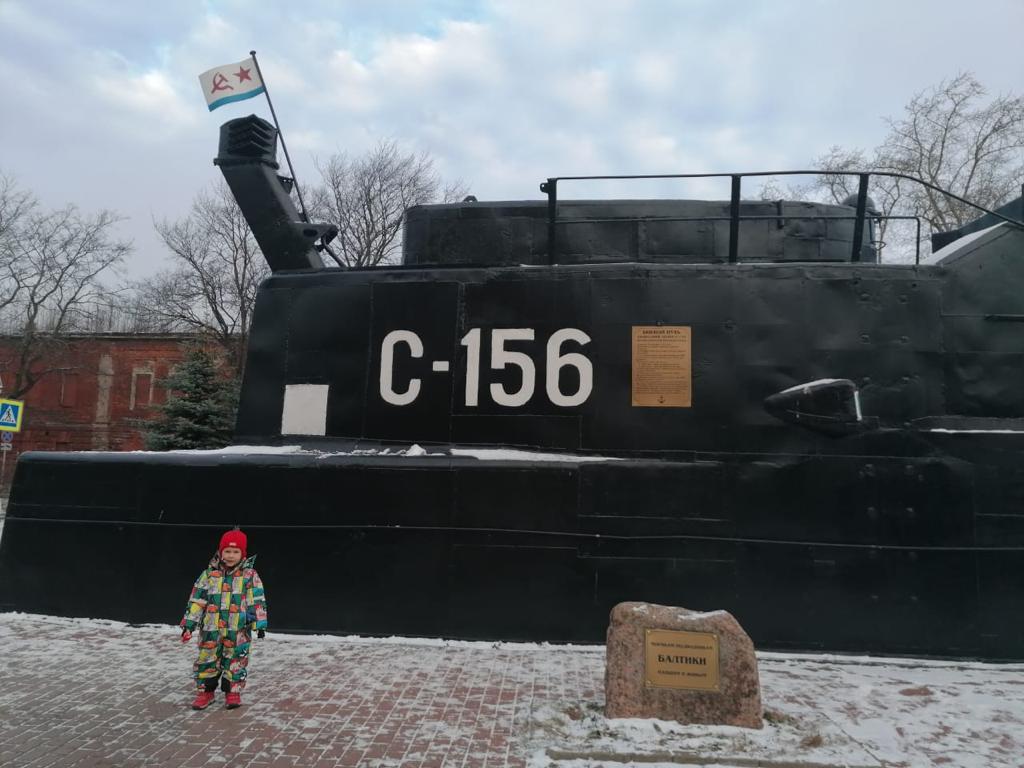 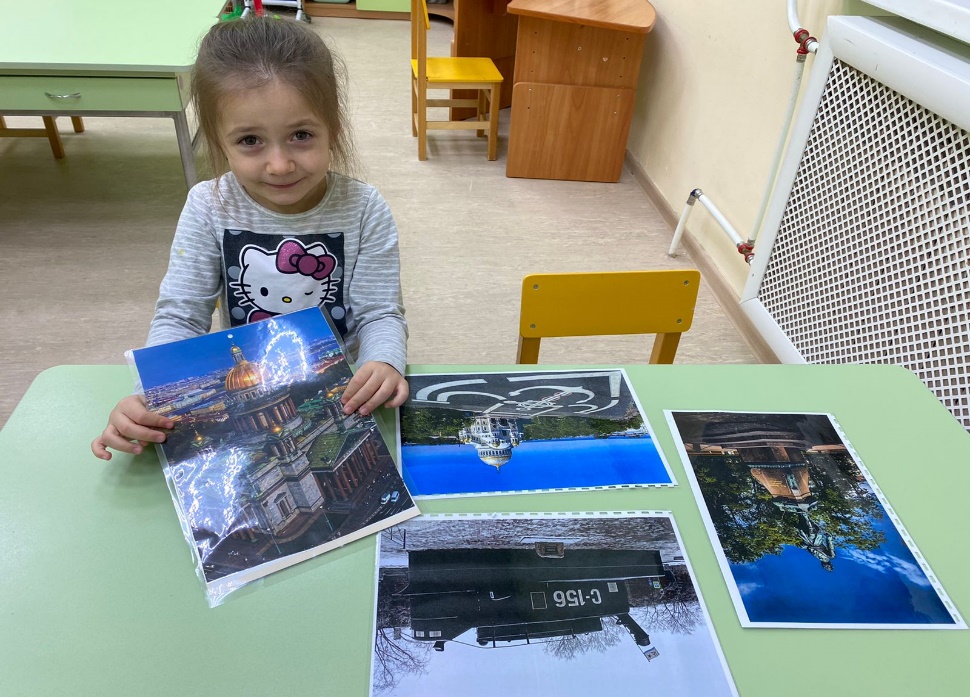 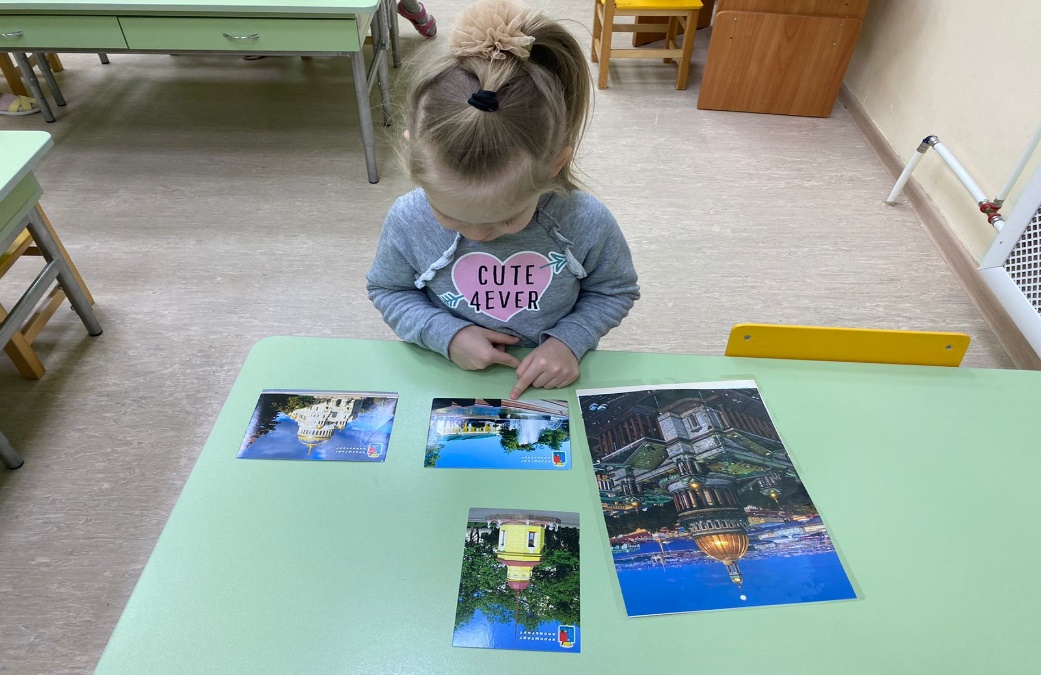 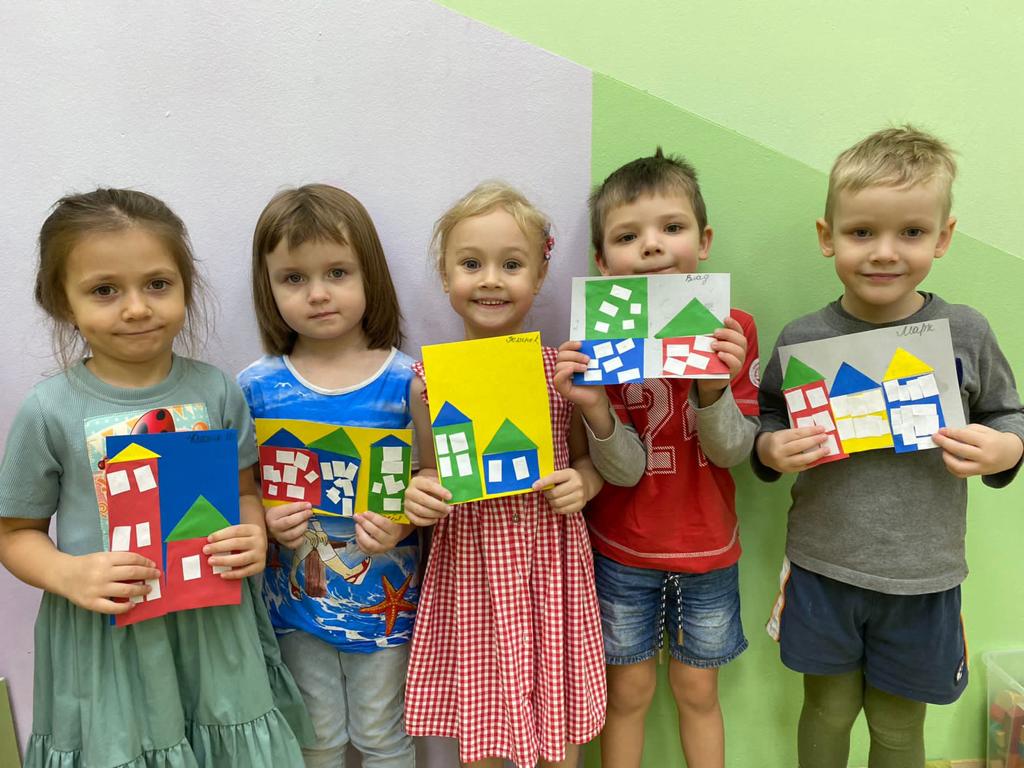 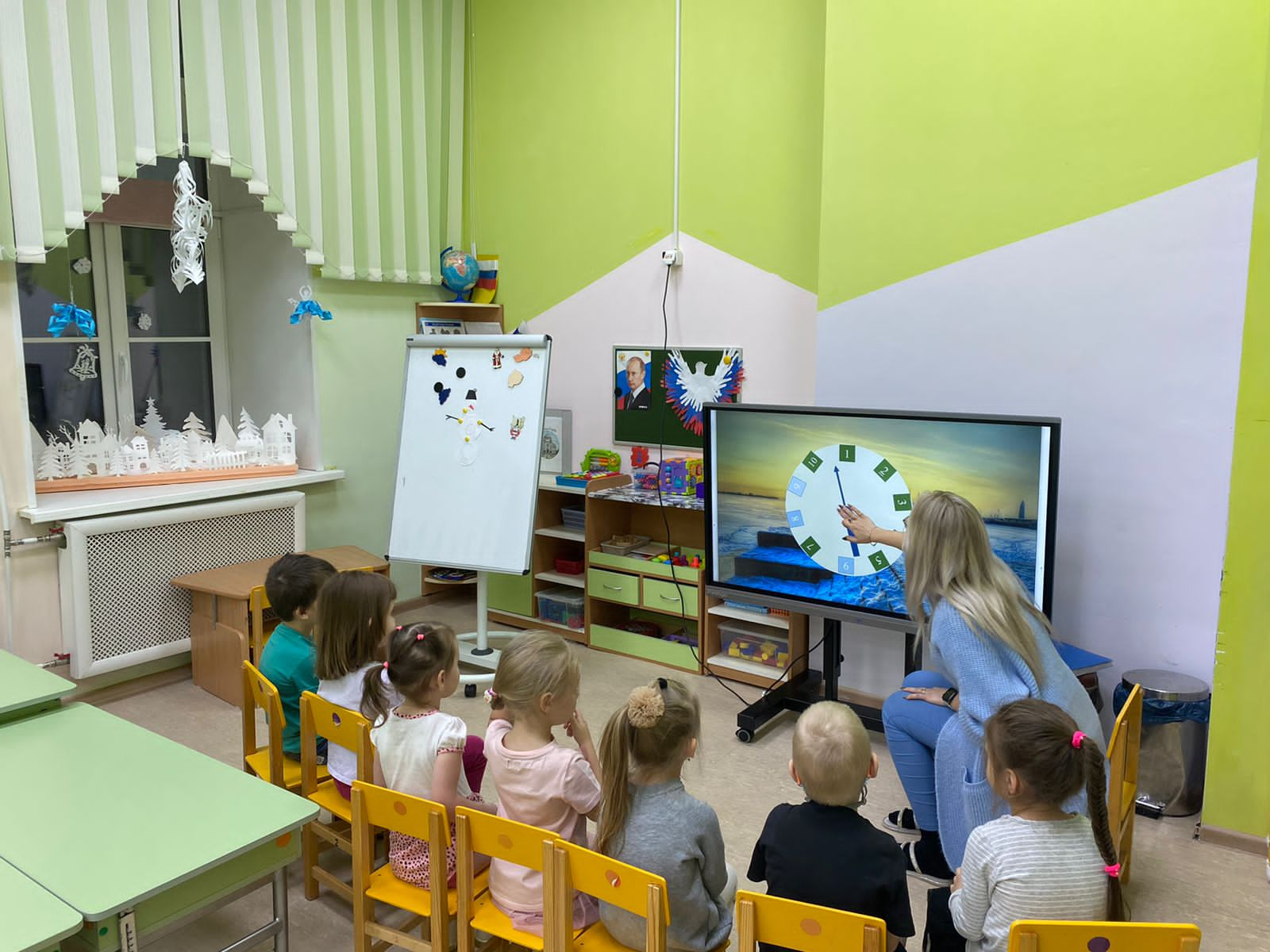 Заключительный этап
- обработка и оформление материалов проекта в виде презентации.
- итоговые беседы.
итоговая творческая работа виртуальная экскурсия 
« Мой любимый город».
Итоги проекта:
Дети имеют начальные знания об истории города, могут рассказать об  исторических местах своей малой Родины.
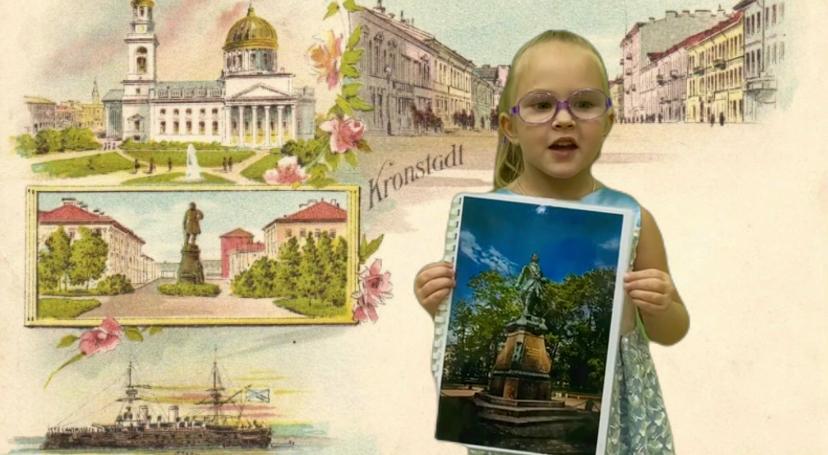 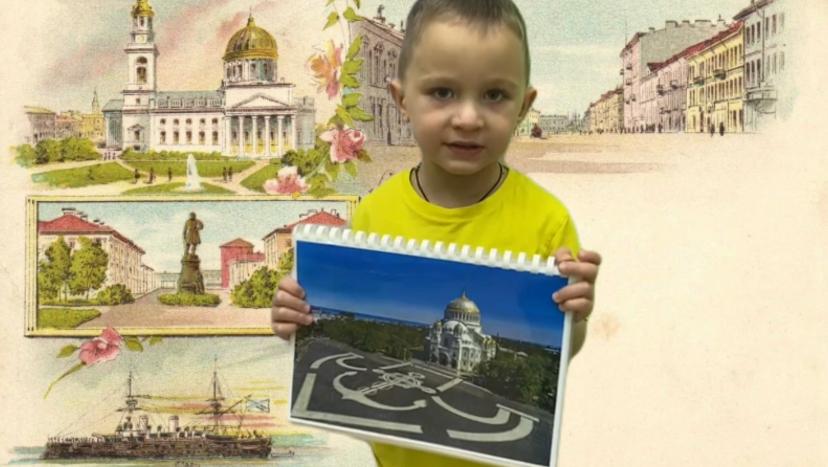 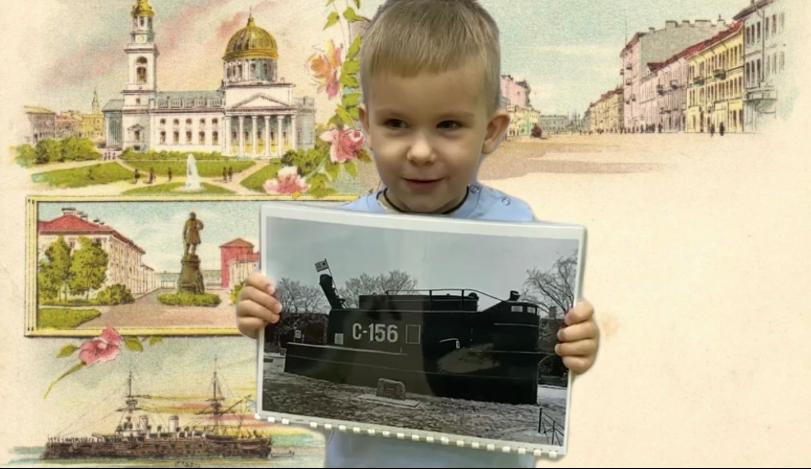 СПАСИБО ЗА ВНИМАНИЕ!
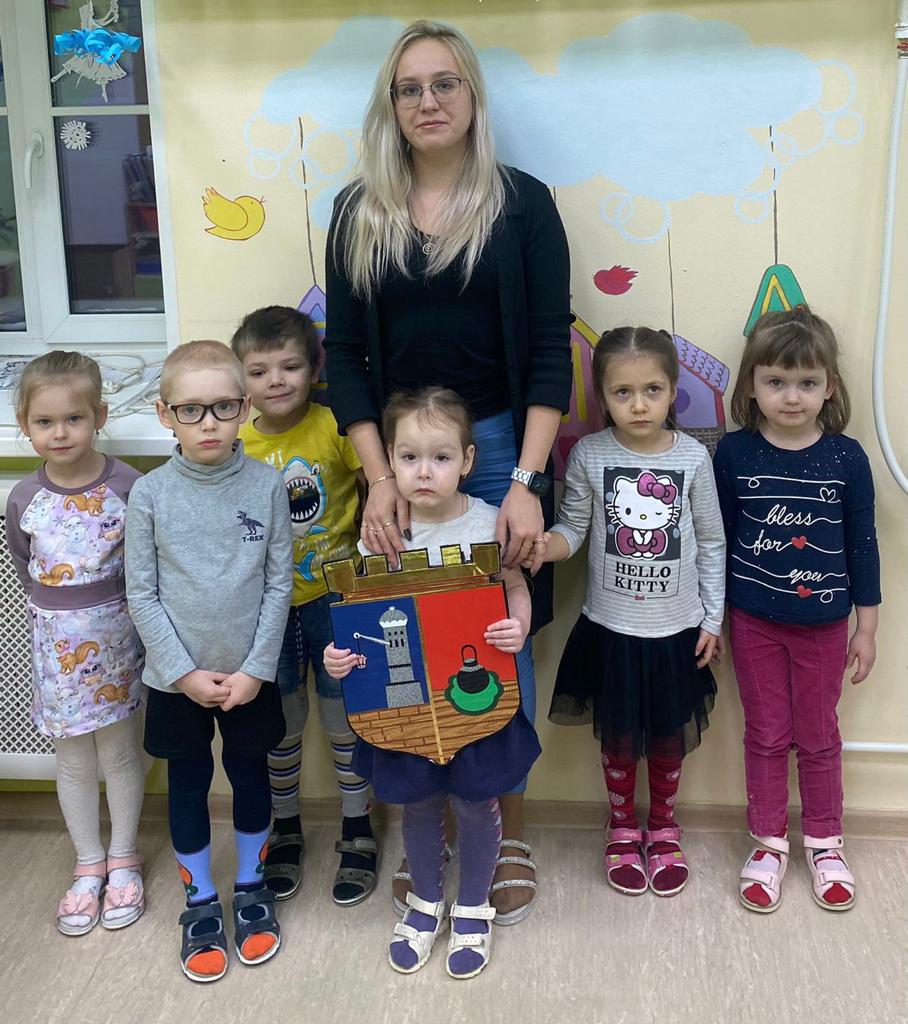